CptS 440 / 540Artificial Intelligence
Expert Systems and Planning
Expert Systems
ES perform tasks for specific domains that require human expertise 
Medical diagnosis, fault diagnosis, status monitoring, data interpretation, computer configuration, etc. 
ES solve problems using domain-specific knowledge 
Domain knowledge is acquired by interviewing human experts 
ES cannot operate in situations requiring common sense
Rule-Based Systems
condition
condition
condition
…
action
action
action
…
Control scheme “interpreter”
Rule n:
   IF condition1
       condition2
       …

   THEN
      action1
      action2
      …
antecedent
consequent
Database of facts “Working memory”
When one part of the IF portion matches a fact in working memory, the antecedent is SATISFIED. When all antecedents are satisfied, the rule is TRIGGERED. When the consequent of a rule is performed, the rule is FIRED.
Three Phases
Match phase
Match left side of rules (antecedents) with facts in working memory 
Unification 
Conflict resolution
Of all the rules that are triggered, decide which rule to fire. 
Some strategies include: 
Do not duplicate rule with same instantiated arguments twice 
Prefer rules that refer to recently created WM elements 
Prefer rules that are more specific (antecedents are more constraining) 
Prefer Mammal(x) & Human(x) -> add Legs(x,2) over                         Mammal(x) -> add Legs(x,4) 
If rules are ranked, fire according to ranking 
Act phase
Add or delete facts to WM as specified by rule consequent
Expert Systems at a Glance
ES are one of AI's early showpieces
ES use rule-based systems along with additional capabilities
Components of an ES include: 
Evidence gathering
Control of inference
Uncertainty reasoning
Explanation generation and tutoring
User interface
Validation
Social issues
Some Famous Early Expert Systems
Dendral (Stanford, Ed Feigenbaum, 1965) - organic chemical analysis 
Macsyma (MIT, 1965) - symbolic math problems 
Mycin (Stanford, 1972) - diagnose blood diseases 
Prospector (SRI, 1972) - mineral exploration 
Caduceus (1975) - internal medicine 
Xcon and R1 (1980, 1982) - computer system configuration (for DEC) 
Harpy - document retrieval 
Hearsay - Speech understanding 
Max (Nynex, 1992) - telephone network troubleshooting bacterial infection diagnosis
Examples
Expert System Applet
Aaron, Artist Expert System
Some expert system shells 
CLIPS 
KEE 
JESS
Mycin Example
Rules

PREMISE ($AND (SAME CNTXT GRAM GRAMNEG)
                             (SAME CNTXT MORH ROD)
                             (SAME CNTXT AIR AEROBIC))
ACTION: (CONCLUDE CNTXT CLASS ENTEROBACTERTIACEAE .8)

If the stain of the organism is granmeg, and
   the morphology of the organism is rod, and
   the aerobiticity of the organism is aerobic
Then there is strongly suggestive evidence (.8) that
   the class of organism is enterobacteriaceae

Data 
ORANISM-1:
   GRAM = (GRAMNEG 1.0)
   MORP = (ROD .8) (COCCUS .2)
   AIR = (AEROBIC .6) (FACUL .4)
Forward Chaining and Backward Chaining
There are two main types of control schemes that are applied to rule-based systems. 

Z1 If ?x has hair
	Then ?x is a mammal
Z2 If ?x gives milk
	Then ?x is a mammal
Z3 If ?x has feathers
	Then ?x is a bird
Z6 If ?x is a mammal
		?x has pointed teeth
		?x has claws
		?x has forward-pointing eyes
	Then ?x is a carnivore
Z8 If ?x is a mammal
		?x chews cud
	Then ?x is an ungulate
Z11 If ?x is an ungulate
		?x has long legs
		?x has long neck
		?x has tawny color
		?x has dark spots
	Then ?x is a giraffe
Database
------------

F1) Stretch has hair
F2) Stretch chews cud
F3) Stretch has long legs
F4) Stretch has a long neck
F5) Stretch has tawny color
F6) Stretch has dark spots
Forward Chaining
Reason FORWARD from facts/rules to (hopefully) a needed goal
Use modus ponens to generate new facts
Rule antecedents are compared with facts from database
If match, add consequents to database
Repeat as long as needed
Forward chaining is “data driven”
Match Z1 & F1
   Add: Stretch is a mammal

Match Z8/1 & F7 (?x Stretch)
Match Z8/2 & F2
   Add: Stretch is an ungulate

Note:  Z5/1, Z6/1, Z7/1 would be
   matched before Z8/1
Match Z11/1 & F8 (?x Stretch)
Match Z11/2 & F3
Match Z11/3 & F4
Match Z11/4 & F5
Match Z11/5 & F6
   Add: Stretch is a giraffe
Backward Chaining
Reasons BACKWARD from goal through rules to facts
Use modus ponens
Start at goals
Match goals to consequents or facts
If match consequents, antecedents become new subgoals
Repeat until
All subgoals are proven or
At least one subgoal cannot be proven
Backward chaining is “goal driven”
Backward Chaining Example
Goal 1: Stretch is a giraffe
	Match: Goal 1 and Z11/C (does not match with any facts)
	Subgoal 2: Stretch is an ungulate
	Subgoal 3: Stretch has long legs
	Subgoal 4: Stretch has long neck
	Subgoal 5: Stretch has tawny color
	Subgoal 6: Stretch has dark spots
		Match: Subgoal 2 and Z8/C (does not match with any facts)
		Subgoal 7: Stretch is a mammal
		Subgoal 8: Stretch chews cud
			Match: Subgoal 7 and Z1/C (does not match with any facts)
			Subgoal 9: Stretch has hair
				Match: Subgoal 9 and F1
					Subgoals 9, 7, met
				Match: Subgoal 8 and F2
					Subgoals 8, 2 met
		Match: Subgoal 3 and F3
			Subgoal 3 met
		Match: Subgoal 4 and F4
			Subgoal 4 met
		Match: Subgoal 5 and F5
			Subgoal 5 met
		Match: Subgoal 6 and F6
			Subgoal 6 met, Goal 1 met
Forward Chaining vs. Backward Chaining
High fan out - use backward chaining 
Human(Albert)
Human(Alfred)
Human(Barry)
Human(Charlie)
	...
Human(Highlander)
	...
100) Human(Shaun)
	...
500) Human(Zelda)
501) Human(x) -> Mortal(x)
502) Mortal(x) -> CanDie(x)
Can we kill Shaun Connery?
FC
503) Mortal(Albert)
504) Moral(Alfred)
…
1003) CanDie(Albert)
1004) CanDie(Alfred)
…
1100) CanDie(Shaun)

BC
Prove: CanDie(Shaun)
Match: Goal and 502/C
Prove:   Mortal(Shaun)
Match: Mortal(Shaun) and 501/C
Prove: Human(Shaun)
Match: Human(Shaun) and 100
Done!
Forward Chaining vs. Backward Chaining
Forward chaining may generate a lot of useless facts

If ?x has feathers
Than ?x can fly

If ?x has feathers
Then ?x is a bird
…

1 condition – many actions
If ?x has feathers
Then ?x can be used as a pen









Use BC!
Forward Chaining vs. Backward Chaining
High fan in – use forward chaining
Potential problem with BC
If many subgoals, each must be examined
If	?x has feathers
	?x is brown
	?x sings @#!@#! Patterns
	?x sleeps on one foot
	?x makes good pot pie
	?x lives in tree
Then ?x is bird
Many conditions – 1 action
If time is crucial and you only have 1 goal to prove, use BC
If you have extra time and want to be prepared for future questions, use FC to generate all possible facts
Or use bi-directional search
Limitation of ES
A lot of matches! 
May perform many matches for Rule 1, then have to perform same matches for Rule 2 (should share partial match information) 
May match first few antecedents, but fail on last If last antecedent added later, have to start again at beginning of rule (should save partial match information) 
One solution: RETE net (RETE stands for ``network'') 
Contains:
alpha nodes (one for each antecedent) 
beta nodes (combination of matches) 
terminal nodes (one for each rule) 
Explicitly store shared and partial match information
Machine rules and facts are numerous, matching is laborious
Much redundant work in match phase
RETE representation eliminates some redundant work
RETE Network
Rule 1                             	 	Rule 2
   if ?x is small           	A1        		 if ?x is small
      ?y is larger than ?x  	A2        	    		?x lives on land
      ?y is a carnivore     	A3           			 ?y is strong
   then ?y eats ?x (ADD)                	  		?y is a carnivore
                                      			 then ?y eats ?x (ADD)

   Working Memory:

      rabbit is small
      sheep is small
      bird is small
      mouse is small
      lion is a carnivore
      tiger is a carnivore
      lion is larger than rabbit
      lion is larger than fish
      lion is larger than sheep
      tiger is larger than rabbit
      giraffe is larger than rabbit
RETE Network
For each rule
For each antecedent
Create alpha node
Store antecedent matches in this node
For each alpha node except the first
Create beta node
If this is the first beta node in the network
Then parents are alpha1 and alpha2
Else parents are previous beta and next unmatched alpha
Store partial matches in this node
Create terminal node for each rule
Parent is last beta for the rule
To run
Distribute assertions to top of network
Match assertions with alpha nodes - pass bindings to beta nodes
For each beta node, JOIN by checking for consistent bindings
When an assertion (binding list) hits terminal node, change WM
For each WM change, add information to alpha node and propagate down
Do this for additions and deletions
RETE Network
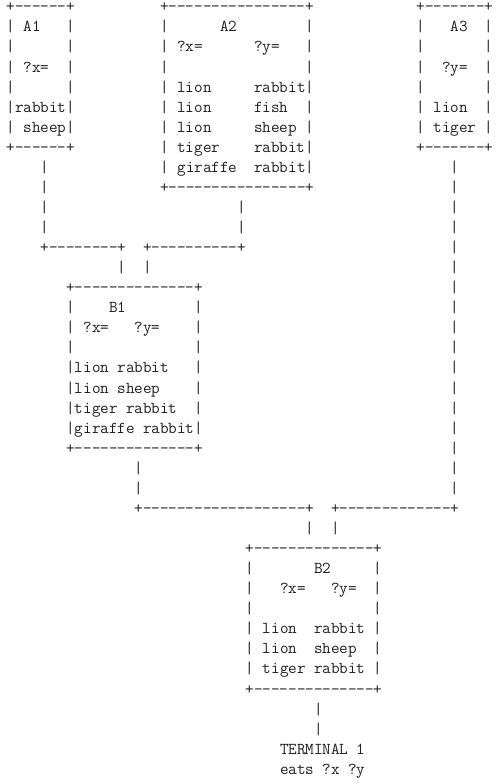 Planning
What is planning? 
Strategies required to achieve a goal or to solve a particular problem
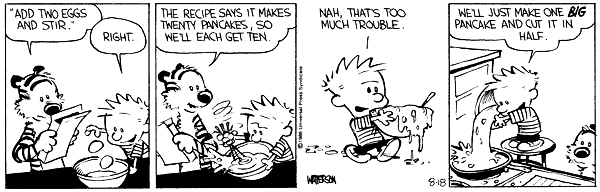 Need for Planning
If our goal is to create an autonomous, intelligent entity, we need to study planning. 
Logic, natural language, learning, vision, are all useful, and they would make nice human-driven tools. 
But what is the entity going to DO??? 
It has to decide WHAT it wants to do, and HOW to do it.
Environment Properties
Fully observable vs. partially observable 
Deterministic vs. stochastic / strategic 
Episodic vs. sequential 
Static vs. dynamic 
Discrete vs. continuous 
Single agent vs. multiagent
[Speaker Notes: Fully observable vs. partially observable
	Environment sensors provide access to complete state of the
relevant environment at each point in time
Deterministic vs. stochastic / strategic
If next state completely determined by current and action,
then deterministic, otherwise stochastic
If deterministic except for actions of other agents,
then strategic
Episodic vs. sequential
	Episodic, action choice depends only on current state
	Sequential, current action may affect future actions
Static vs. dynamic
	Dynamic, environment can change while agent is deliberating
Discrete vs. continuous
	Applied to state, time, percepts, or actions
	The way the information is represented
Single agent vs. multiagent
	How distinguish agent from environment?
	if other's behavior maximizes its performance based on
	agent, then it is multiagent]
Goal-Based Agents
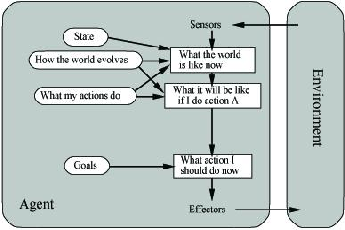 Goal reflects desires of agents
May project actions to see if consistent with goals
Takes time, world may change during reasoning
Planning Search Space
Suppose problem is “Get a quart of milk and two eggs (to make pancakes) and a variable-speed cordless drill (to fix house when done)”. 
Search through a space of states 
Try each possible action 
Thousands of actions, millions of states 
The heuristic function directs search, but doesn't prune states
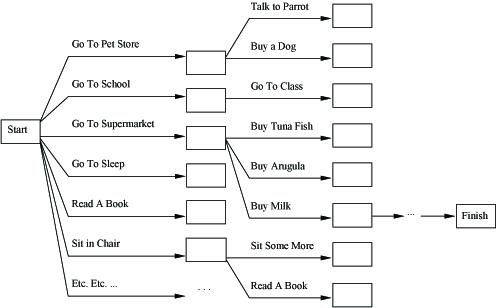 Planning Key 1
In planning we will modify our representation of the search space (states, goals, and actions) to allow more efficient reasoning. 
Instead of search through states from initial state to goal state, we can look for actions that seem relevant and are accessible. 
If goal includes Have(Milk) 
and Buy(x) achieves Have(x) 
then agent should consider plan that includes Buy(Milk). 
Do not consider Buy(WhippingCream) or GoToSleep.
Planning Key 2
The planner can add actions to the plan wherever they are needed, instead of always at the end (or beginning) of the plan. 
Agent may want to Buy(Milk), but doesn't know how to get there, how to buy it, what to do after that. 
Make “obvious” or “important” decisions first.
Planning Key 3
Parts of the world are independent from other parts. 
We can solve one part of a conjunctive goal with one plan, another part of the goal with another plan.
Planning Representation
States are represented as a conjunction of instantiated literals (no functions)
At(Home) ^ Have(Milk) ^ Have(Bananas) ^ Have(Drill) ^ …
States can be incomplete - if don't specify, then negation is assumed.
If Have(Unicorn) is not included, assume -Have(Unicorn). This is the Closed-World Assumption. 
Goals are described as conjunction of literals (possibly with variables).
At(Home) ^ Have(Milk) ^ Have(Bananas) ^ Have(Drill)
At(x) ^ Sells(x, Milk) if goal is to be at store that sells milk. 
Variables must be existential (like theorem prover goal). 
Here, we are not seeing if database entails goal. 
We are trying to transform state to one that includes goal.
Planning Representation
STRIPS Operators
Precondition
Conjunction of atoms (positive literals) that must be true to apply operator
Effect
Conjunction of literals that describe how the situation changes when operator is applied
Example
OP Go(?there)
Precondition:  At(?here) ^ Path(?here, ?there)
Effect:  At(?there) ^ -At(?here)
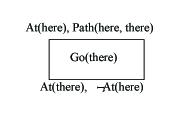 State Space Planner
Operators can have variables - then we unify goals with facts. 
We call this type of planner a situation space planner, or state space planner, because nodes in search space represent states or situations. 
This type of planner completely solves one goal, then tacks on plan for next goal. 
“Progression planner” if search forward (A*) This prunes options if high fan-in 
“Regression planner” if search backward (GPS) This prunes options if high fan-out
Example State Space Planner
General Problem Solver, GPS 
Uses Means-Ends Analysis
Limitations
Note what happens when we apply STRIPS planning to this problem.
On(C,A)
On(A,Table)
On(B,Table)
Clear(C)
Clear(B)
On(A,B)
On(B,C)
Operator  PutOn(X,Y)
Prec:         Clear(X)
                  Y=Table v Clear(Y)
	On(X,Y)
Add:	On(X,Y)
	Clear(Z) (if On(X,Z))
Delete:	On(X,~)
	Clear(Y)
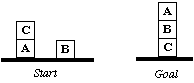 Approach 1
ON(A,B)
Try PutOn(C,Table) to clear A
PutOn(A,B) to achieve first goal
ON(B,C)
To achieve this goal, B will be re-cleared,
undoing first goal!
Approach 2
ON(B,C)
Try PutOn(B,C)
ON(A,C)
We are farther from this goal now than
we were in the initial state!
Sussman’s Anomaly
A
C
B
Sussman’s Anomaly
This problem can be solved, but it cannot be attacked by first applying all the operators to achieve one goal, and then applying operators to achieve another goal. 
The problem is that we have forced an ORDERING on the operators. Sometimes steps for multiple goals need to be interleaved. 
Partial-order planning is a type of plan generation in which ordering is imposed on operators ONLY when it has to be imposed in order to achieve the goals.
Plan Space Planning
Node (state space): world state 
Node (plan space): partial plan 
Operator (state space): next step in plan sequence 
Operator (plan space) 
Add a link from existing action to open condition (precondition that is not yet fulfilled) 
Add a plan step to fulfill open condition 
Order a step in the sequence 
Gradually move from incomplete/vague plans to complete plans. We call planners that use this type of approach partial-order planners 
Example: Have shoes on both feet.
Partially-Ordered Plans
The initial plan has only two steps (Start and Finish), 1 ordering (Start before Finish). 
A sock must be put on before a shoe.
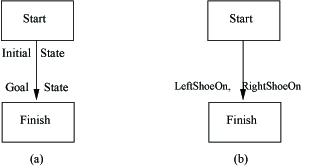 Partially-Ordered Plans
One partial-order plan can have many linearizations (total orderings), as seen in this example.
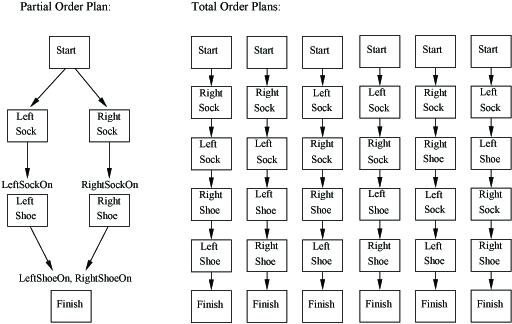 Partially-Ordered Plans
A plan in this scenario consists of the following components:
Set of plan steps
Set of ordering constraints (Step I must occur before Step j)
Variable binding constraints (v = x)
Causal links (Si             Sj) which reads “Step i achieves condition c for Step j”
This is a protection interval.  If Step i achieves condition c for Step j, make sure nothing removes c during this interval
c
Clobbering and Promotion / Demotion
A clobberer is a potentially intervening step that destroys the condition achieved by a causal link
We can prevent clobbering by ordering the clobberer before (demotion) the start of the link or after (promotion) the end of the link
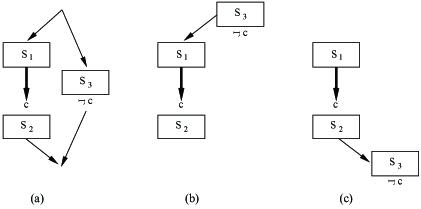 Example
In this example, Go(Home) clobbers At(HWS)
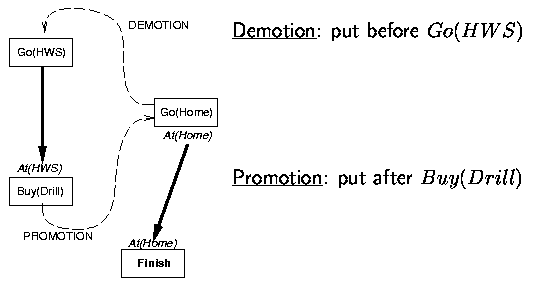 Example
Here is the shopping problem initial incomplete plan
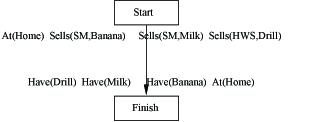 Example
The top plan achieves three of the four Finish preconditions, the heavy arrows show causal links. The bottom plan refines the top plan by adding causal links to achieve the Sells preconditions of the Buy steps.
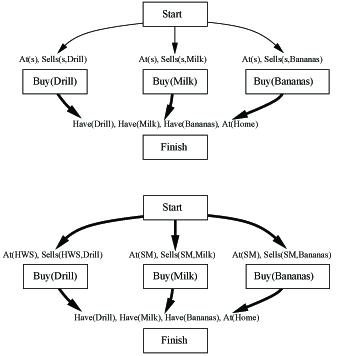 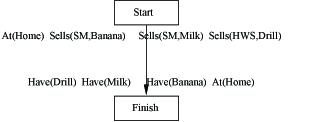 Example
This partial plan achieves the At preconditions of the three Buy actions.
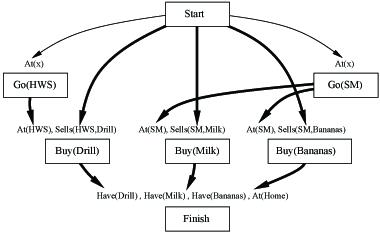 Example
This is a flawed plan for directing the agent to the hardware store and the supermarket. 
There is no way to resolve the threat that each Go step poses to the other. 
We now backtrack in the search process.
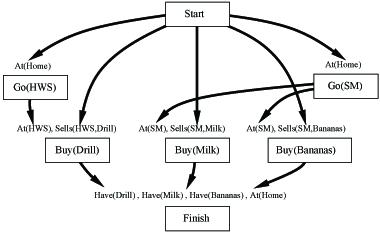 Example
The next choice is to achieve the At(x) precondition of the Go(SM) step by adding a causal link from Go(HWS) to Go(SM). 
The Go(SM) step now threatens the At(HWS) precondition of the Buy(Drill) step, and is resolved by promotion.
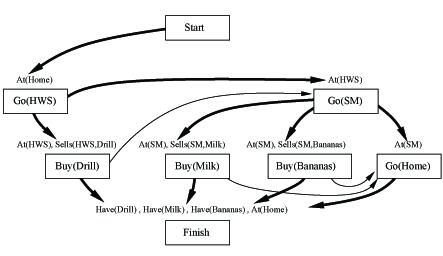 Example
The At(Home) precondition of the Finish step is still unachieved. 
If the planner links At(Home) in the initial state to Finish, there will be no way to resolve the threats raised by Go(HWS) and Go(SM). 
If the planner tries to link At(x) to Go(HWS), there will be no way to resolve the threat posed by Go(SM), which is ordered after Go(HWS). 
The planner links Go(SM) to At(x), so x is bound to SM and Go(Home) deletes the At(SM) condition, resulting in threats to the At(SM) precondition for Buy(Milk) and Buy(Bananas). These threats are resolved by promoting Go(Home). 
Here is the final plan.
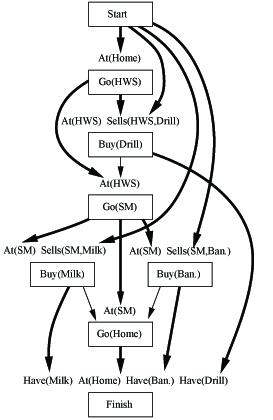 Partial Plan
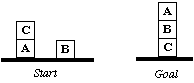 Plan 0
Steps:  Start(0), Finish(1, pre=On(A,B), On(B,C))
Order:  0 before 1   (ignore bindings for now)
Links:   none
Issues:  Prec of 1 are not met. Try adding step.
0
1
Partial Plan
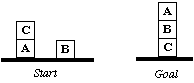 Plan 1 (sibling plan could be to add PutOn(B,C))
Steps:  Start(0), Finish(1, pre=On(A,B), On(B,C))
	PutOn(A,B)(2, pre=Clear(A), Clear(B))
Order:  0 before 1, 2 before 1
Links:
2 establishes On(A,B) for 1, order 2 before 1
No step removes On(A,B) so okay for now
0 establishes Clear(B) for 2, order 0 before 2
Issues:  The other precondition of step 1 is not met.
Clear(B)
On(A,B)
0
2
1
Partial Plan
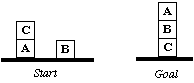 Plan 2 (sibling plans would address pre of step 2)
Steps:  Start(0), Finish(1, pre=On(A,B), On(B,C))
	PutOn(A,B)(2, pre=Clear(A), Clear(B))
	PutOn(B,C)(3, pre=Clear(B), Clear(C))
Order:  0 before 1, 2 before 1, 0 before 2, 0 before 3, 3 before 2, 3 before 1
Links:
2 establishes On(A,B) for 1, order 2 before 1
0 establishes Clear(B) for 2, order 0 before 2
0 establishes Clear(B) and Clear(C) for 3, order 0 before 3
2 clobbers Clear(B), order 3 before 2
3 establishes On(B,C) for 1, order 3 before 1
No step removes On(B,C), okay for now
Issues:  One precondition of step 2 is not met.
Clear(B)
On(B,C)
On(A,B)
0
3
2
1
Clear(B)
Partial Plan
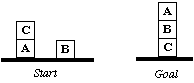 Plan 3
Steps:  Start(0), Finish(1, pre=On(A,B), On(B,C))
	PutOn(A,B)(2, pre=Clear(A), Clear(B))
	PutOn(B,C)(3, pre=Clear(B), Clear(C))
	PutOn(C,Table)(4, pre=Clear(C))
Order:  0 before 1, 2 before 1, 0 before 2, 0 before 3, 3 before 2, 3 before 1,       0 before 4, 4 before 2, 4 before 3
Links:
2 establishes On(A,B) for 1, order 2 before 1; 0 establishes Clear(B) for 2, order 0 before 2
0 establishes Clear(B) for 3, order 0 before 3; 2 clobbers Clear(B), order 3 before 2
3 establishes On(B,C) for 1, order 3 before 1; No step removes On(B,C), okay for now
4 establishes Clear(A) for 2, order 4 before 2; No step removes Clear(A), okay
3 clobbers Clear(C), order 4 before 3
0 establishes Clear(C) for 4, order 0 before 4
Issues:  NONE
Clear(A)
Clear(C)
Clear(B)
On(B,C)
On(A,B)
0
4
3
2
1
Clear(B)
Shakey
STRIPS was originally designed to control SRI's Shakey robot, using the operators Go(x), Push(b,x,y), Climb(b), Down(b), TurnOnLight(s), and TurnOffLight(s).
The next generation - Flakey
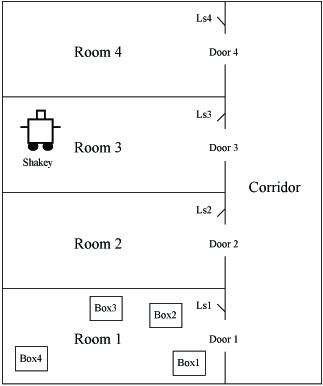 Planning Graphs
More efficient and accurate planning technique. 
The idea is to build a graph with n layers (the maximum plan length is thus n). Every level in the graph corresponds to a plan time step. 
The initial state is level 0
Graph
Each level contains a set of propositions and a set of actions 
Propositions at level i could be true in situation Si depending on actions selected earlier 
Actions at level i could be executed (preconditions satisfied), depending on which propositions are true in Si
Every level i contains all literals that result from any possible choice of actions in the previous level 
Constraints (negative interactions among actions) are noted
Example
Propositions 
ls, rs (wearing left/right sock) 
lh, rh (wearing left/right shoe) 
p (wearing pants)
Actions 
left/right sock preconditions = -ls/-rs, -lh/-rh delete = -ls/-rs add = ls/rs 
left/right shoe preconditions = -lh/-rh, ls/rs delete = -lh/-rh add = lh/rh 
pants preconditions = -p, -lh/-rh delete = -p add = p
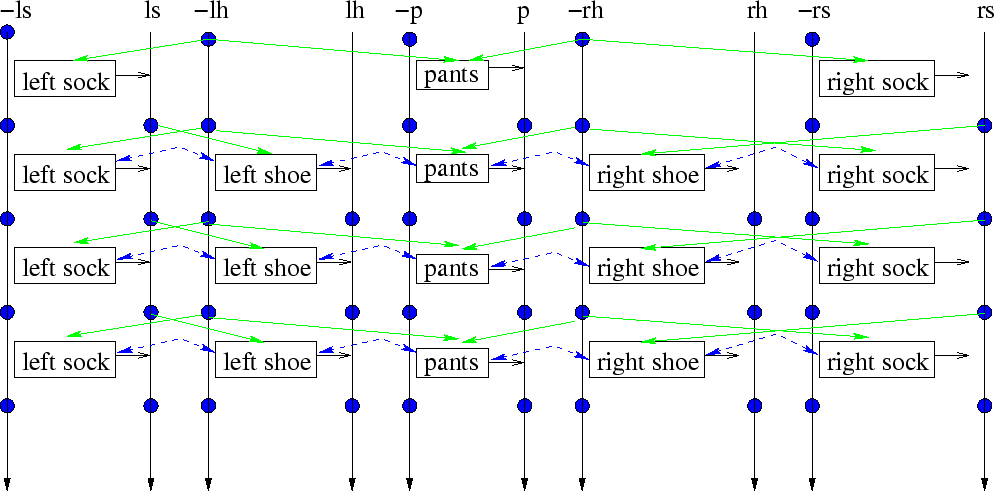 Generating Planning Graph
First level is initial state 
List possible actions, generate next level as resulting propositions 
Persistence actions are used to represent propositions that remain true from one step to the next 
Mutual exclusion (mutex) links connect actions that cannot co-occur 
Mutex two actions if one action negatives an effect of the other (inconsistent effects) 
Mutex two actions if one action effect is the negation of a precondition of the other action (interference) 
Mutex two actions if the preconditions of the actions are contradictory (competing needs) 
Mutex links also connect literals that cannot appear together 
One literal is the negation of the other 
The actions that generate the two literals are mutex (inconsistent support) 
Continue generating graph until two consecutive levels are identical (graph has leveled off) 
Alternatively, continue generating graph until a level contains the goal
Search Through Graph
One graph is generated, search backward from goal to initial state for plan. 
Goals at time t 
ls, rs, lh, rh, p 
Select set of non-mutex actions at time t 
pants, left sock, right sock 
left shoe, right shoe 
Goals at time t-1 
-p, -ls, -rs, -lh, -rh, lh, rh These goals are contradictory, so cannot use 
-lh, -rh, ls, rs, p
Search Through Graph
Select set of non-mutex actions at time t-1 
left sock, right sock, pants 
Goals at time t-2 
-p, -ls, -rs, -lh, -rh 
These are satisfied by initial conditions. 
The final plan is 
left sock, right sock, pants 
left shoe, right shoe
Analysis
Efficient 
Graphplan is Complete. If Graphplan does not generate a solution, then no solution exists.
Additional Planning Considerations
Resource Constraints 
Conditional Planning 
Monitoring / Replanning 
Scalability GraphPlan
Planning in Practice
NASA New Millenium Program Programs on board spacecraft perform science planning and scheduling Execute plans without human intervention 
Hitachi's O-PLAN Process planning and scheduling of 30-day assembly schedules 
Desert Storm Planning Plan for transportation of troops, supplies, weapons